HEBREWSעברית
Jesus Our Great High Priest
Hebrews Chapters 3 – 6
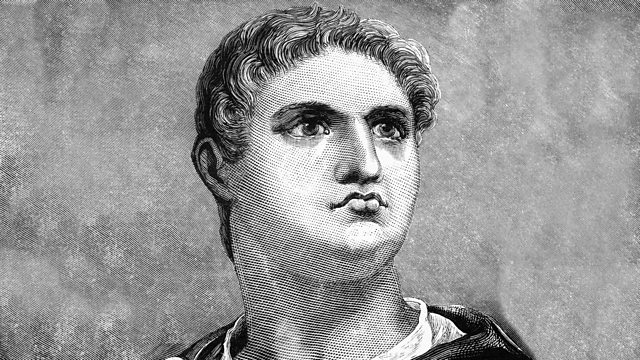 A REMINDER: God Son is God’s final word:
Hebrews 1: 1 In the past God spoke to our ancestors through the prophets at many times and in various ways, 2 but in these last days he has spoken to us by his Son, whom he appointed heir of all things, and through whom also he made the universe. 3 The Son is the radiance of God’s glory and the exact representation of his being, sustaining all things by his powerful word. After he had provided purification for sins, he sat down at the right hand of the Majesty in heaven. 4 So he became as much superior to the angels as the name he has inherited is superior to theirs.
JESUS CHRIST IS SUPERIOR TO THE ANGELS
Angels are merely angelic, Christ is the Son (Heb 1: 4-5)
Angels are merely worshippers: Christ is the One who is worshipped (Heb 1: v6)
Angels are merely creatures: Christ is the Creator (Heb 1: 7-11)
Angels are merely servants; Christ is the King. (Heb 1: 13-14)
Jesus is greater than Moses
Hebrews 3 1 Therefore, holy brothers and sisters, who share in the heavenly calling, fix your thoughts on Jesus, whom we acknowledge as our apostle and high priest. 2 He was faithful to the one who appointed him, just as Moses was faithful in all God’s house. 3 Jesus has been found worthy of greater honour than Moses, just as the builder of a house has greater honour than the house itself…

6 But Christ is faithful as the Son over God’s house. And we are his house, if indeed we hold firmly to our confidence and the hope in which we glory.
Jesus the great high priest (greater than Aaron, greater than the priesthood)

Hebrews 5 Every high priest is selected from among the people and is appointed to represent the people in matters related to God, to offer gifts and sacrifices for sins. 2 He is able to deal gently with those who are ignorant and are going astray, since he himself is subject to weakness. 3 This is why he has to offer sacrifices for his own sins, as well as for the sins of the people. 4 And no one takes this honour on himself, but he receives it when called by God, just as Aaron was.
Exodus 19 3 Then Moses went up to God, and the Lord called to him from the mountain and said, “This is what you are to say to the descendants of Jacob and what you are to tell the people of Israel: 4 ‘You yourselves have seen what I did to Egypt, and how I carried you on eagles’ wings and brought you to myself. 5 Now if you obey me fully and keep my covenant, then out of all nations you will be my treasured possession. Although the whole earth is mine, 6 you will be for me a kingdom of priests and a holy nation.’ These are the words you are to speak to the Israelites.”
Exodus 20:24 Make an altar of earth for me and sacrifice on it your burnt offerings and fellowship offerings, your sheep and goats and your cattle.
Problems with OT priesthood

Hebrews 5 Every high priest is selected from among the people and is appointed to represent the people in matters related to God, to offer gifts and sacrifices for sins. 2 He is able to deal gently with those who are ignorant and are going astray, since he himself is subject to weakness. 3 This is why he has to offer sacrifices for his own sins, as well as for the sins of the people. 4 And no one takes this honour on himself, but he receives it when called by God, just as Aaron was.
Ezekiel 34:  1The word of the Lord came to me: 2 ‘Son of man, prophesy against the shepherds of Israel; prophesy and say to them: “This is what the Sovereign Lord says: woe to you shepherds of Israel who only take care of yourselves! Should not shepherds take care of the flock? 3 You eat the curds, clothe yourselves with the wool and slaughter the choice animals, but you do not take care of the flock. 4 You have not strengthened the weak or healed those who are ill or bound up the injured. You have not brought back the strays or searched for the lost. You have ruled them harshly and brutally.
Matthew 23: 23 “Woe to you, teachers of the law and Pharisees, you hypocrites! You give a tenth of your spices—mint, dill and cumin. But you have neglected the more important matters of the law—justice, mercy and faithfulness. You should have practiced the latter, without neglecting the former. 24 You blind guides! You strain out a gnat but swallow a camel.
Hebrews 10: 1The law is only a shadow of the good things that are coming—not the realities themselves. For this reason it can never, by the same sacrifices repeated endlessly year after year, make perfect those who draw near to worship. 2 Otherwise, would they not have stopped being offered? For the worshipers would have been cleansed once for all, and would no longer have felt guilty for their sins. 3 But those sacrifices are an annual reminder of sins. 4 It is impossible for the blood of bulls and goats to take away sins.
Hebrews 10: 11 Day after day every priest stands and performs his religious duties; again and again he offers the same sacrifices, which can never take away sins. 12 But when this priest [Jesus] had offered for all time one sacrifice for sins, he sat down at the right hand of God, 13 and since that time he waits for his enemies to be made his footstool. 14 For by one sacrifice he has made perfect forever those who are being made holy.
Hebrews 10: 19 Therefore, brothers and sisters, since we have confidence to enter the Most Holy Place by the blood of Jesus, 20 by a new and living way opened for us through the curtain, that is, his body, 21 and since we have a great priest over the house of God, 22 let us draw near to God with a sincere heart and with the full assurance that faith brings, having our hearts sprinkled to cleanse us from a guilty conscience and having our bodies washed with pure water.
Hebrews 5: 4…no-one takes this honour (of being a priest) on himself, but he receives it when called by God, just as Aaron was.
5 In the same way, Christ did not take on himself the glory of becoming a high priest. But God said to him,
“You are my Son;    today I have become your Father.”		[Psalm 2:7]
6 And he says in another place,
“You are a priest forever,    in the order of Melchizedek.” 			[Psalm 110:4]
Genesis 14: 8 Then Melchizedek king of Salem brought out bread and wine. He was priest of God Most High, 19 and he blessed Abram, saying,
“Blessed be Abram by God Most High,    Creator of heaven and earth.20 And praise be to God Most High,    who delivered your enemies into your hand.”
Then Abram gave him a tenth of everything.
To sum up:

Jesus Christ has a superior title 4:14-16 – a GREAT high priest
Jesus Christ has a superior ordination 5:1, 4-6 – chosen by God in the order of Melchizedek
Jesus Christ offers a superior sacrifice 5:3, 9-10
takes away sin once and for all
need not be repeated
opens up for us a new and living way to God – Christ always lives to intercede. 

And therefore (Hebrews 6) 19 We have this hope as an anchor for the soul, firm and secure. It enters the inner sanctuary behind the curtain, 20 where our forerunner, Jesus, has entered on our behalf. He has become a high priest forever, in the order of Melchizedek.
This is key to OUR IDENTITY in Christ:
 
Christ, through his once-for-all sacrifice, truly enables the prophecy of Exodus 19 to come to fruition: Although the whole earth is mine, [says the Lord] 6 you will be for me a kingdom of priests and a holy nation.’
 
This is echoed in 1 Peter 2:9
9 But you are a chosen people, a royal priesthood, a holy nation, God’s special possession, that you may declare the praises of him who called you out of darkness into his wonderful light. 

And Revelation 1: 5To him who loves us and has freed us from our sins by his blood, 6 and has made us to be a kingdom and priests to serve his God and Father—to him be glory and power for ever and ever! Amen.
Jesus the great high priest calls us co-inheritors, co-heirs as adopted sons and daughters: 

Kings and Priests – we were born to rule – rule over creation, over darkness – to plunder hell and establish the rule of Jesus wherever we go by preaching the gospel (good news) of the Kingdom….
… If I truly receive power from an encounter with the God of power, I am equipped to give it away. The invasion of God into impossible situations comes through a people who have received power from on high and learn to release it into the circumstances of life. 
(Bill Johnson, When Heaven Invades Earth)